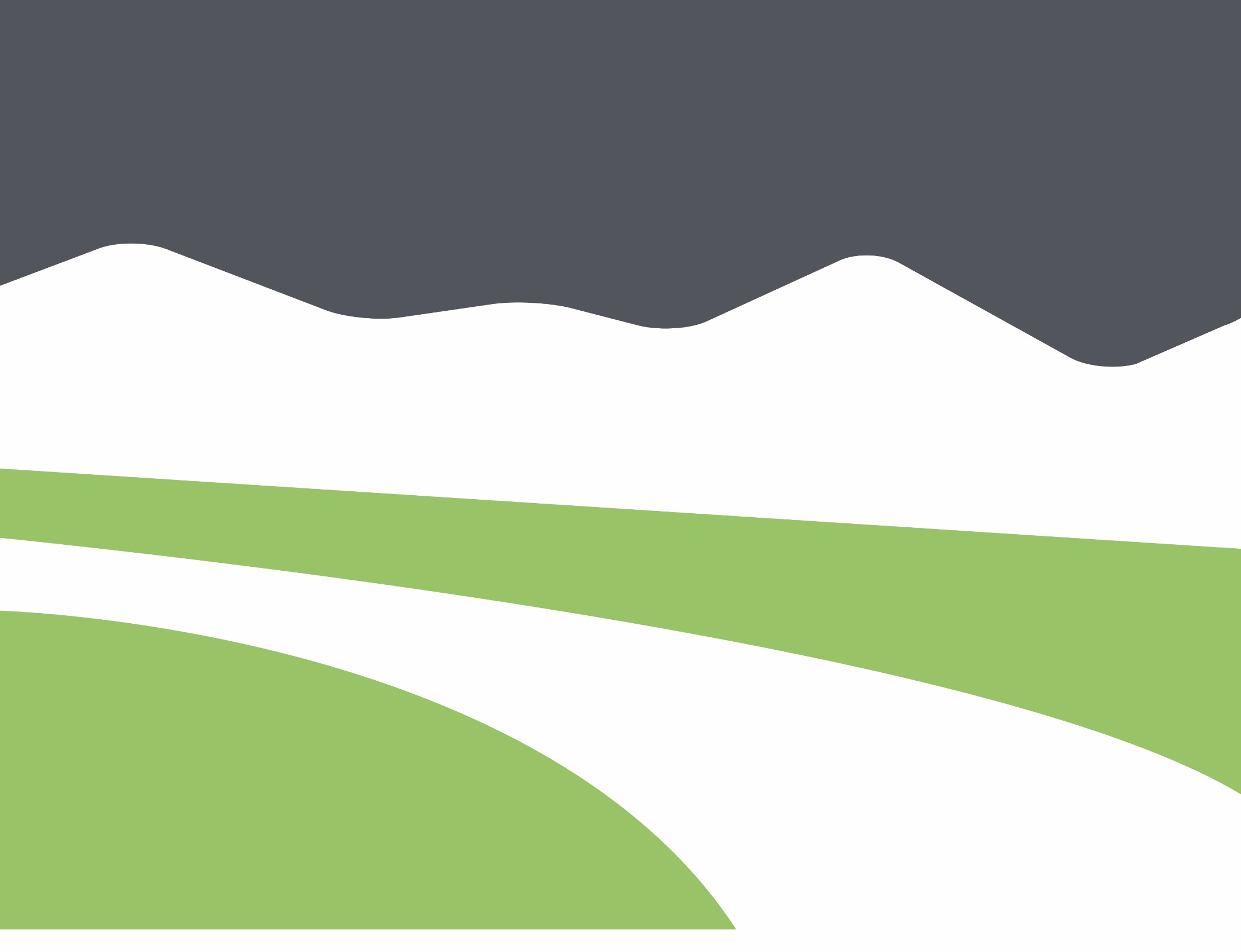 Meaningful Public Input for…
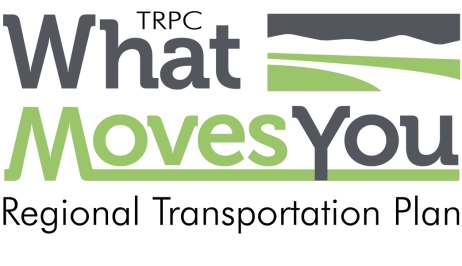 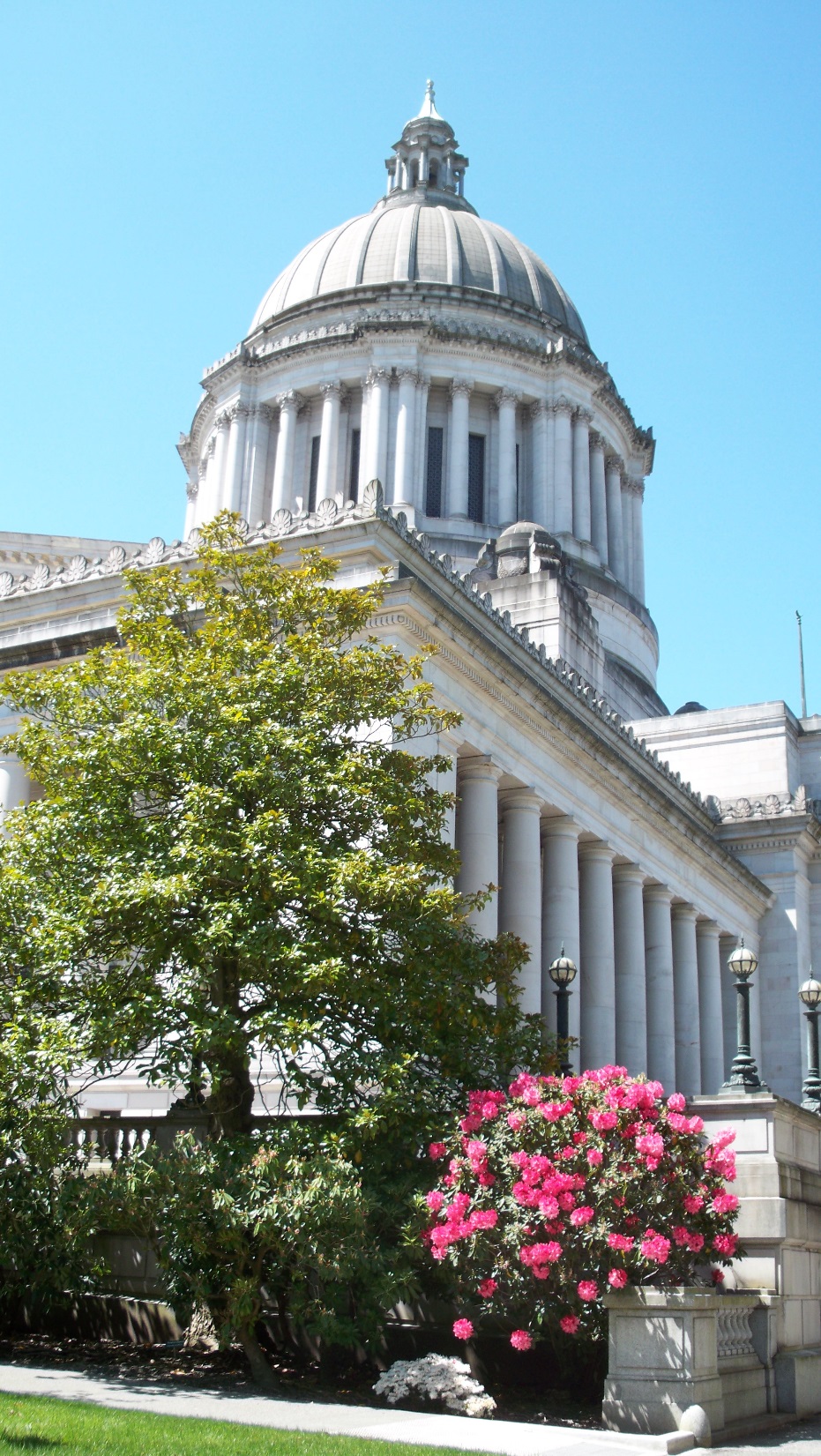 WHO ARE WE?
Thurston Regional Planning Council
Mid-sized MPO (just under 200,000)
Washington State
Olympia - State Capital
OBJECTIVES
Get people to think: 
Regionally
Strategically
About the future and transportation
TOOLS
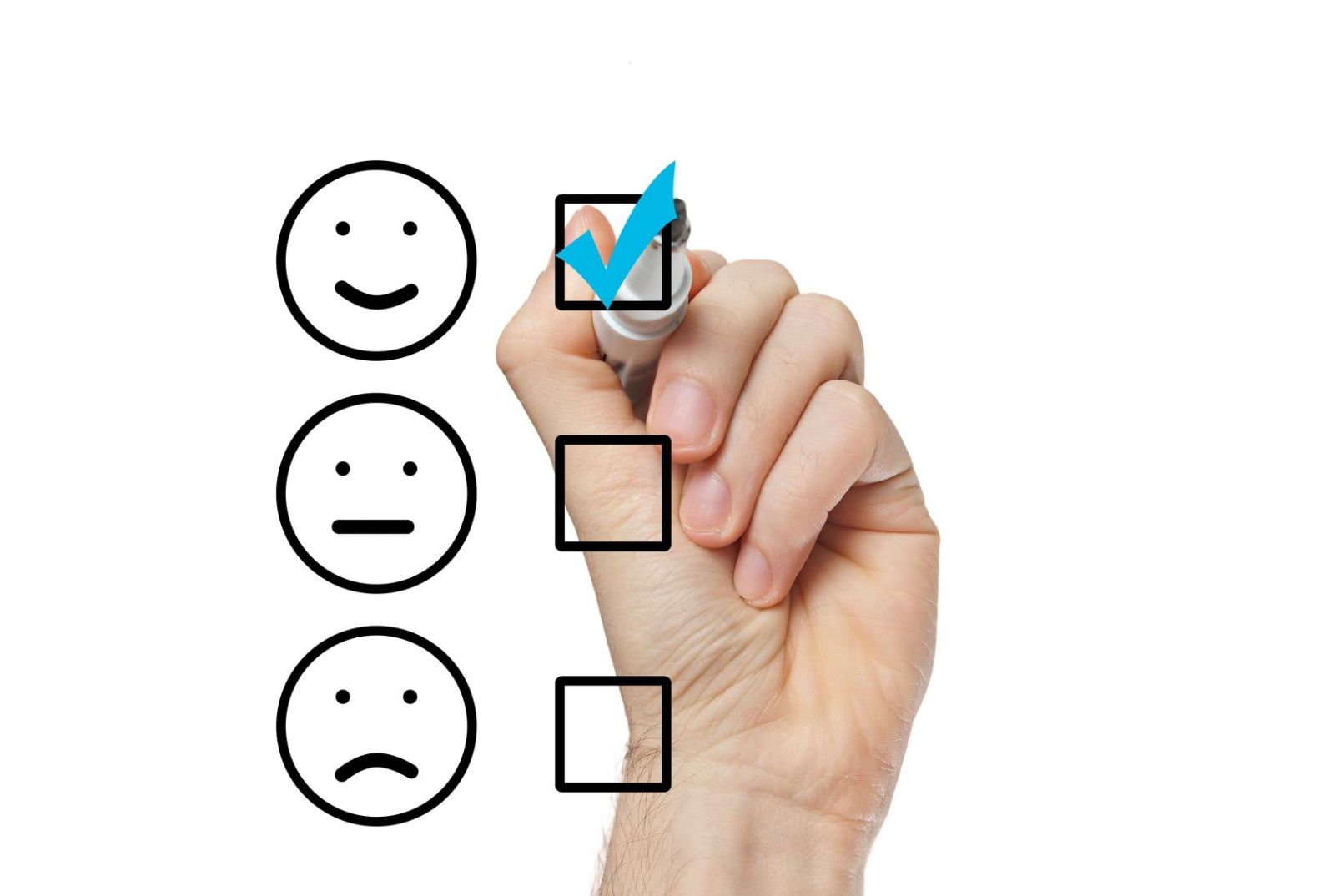 Short Video
Investment Calculator
Survey
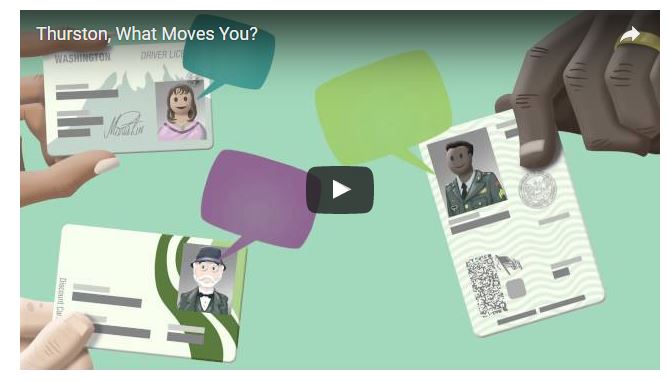 VIDEO
3½ minutes
Scripted by planning staff
Filmed video clips on iPad
graphics created in house
Staff participated
Policy board member did voice over
PURPOSE of the video
Think regionally about how the transportation system functions
Over 1,000 views
INVESTMENT CALCULATOR
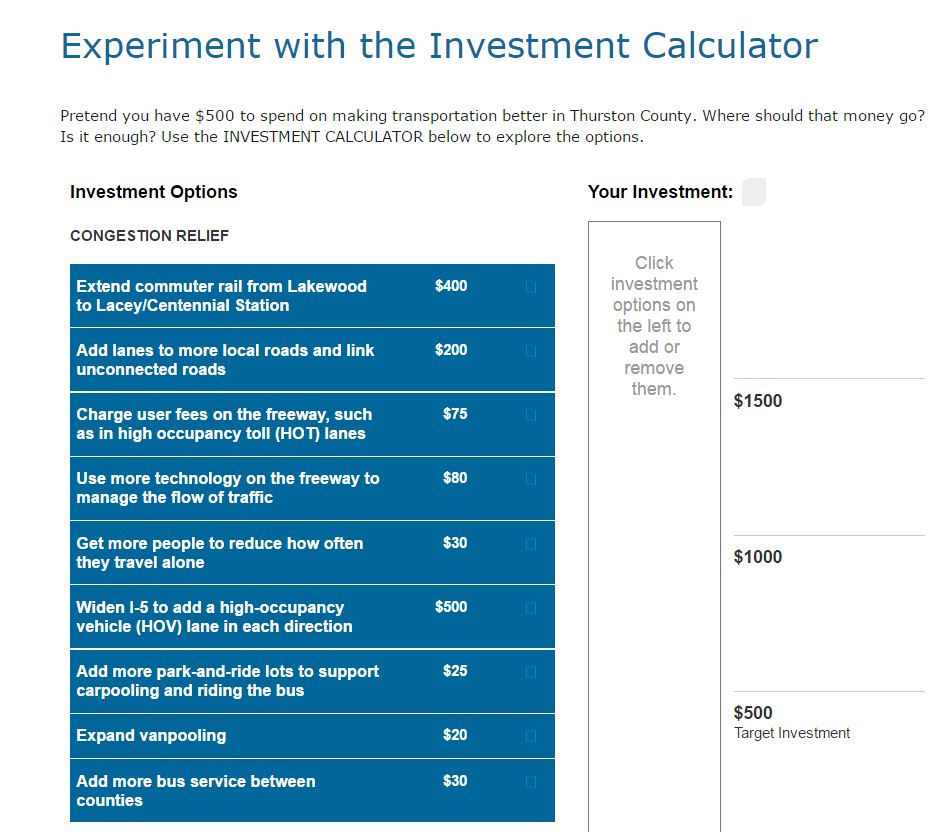 Pretend you have $500 to spend on making transportation better in Thurston County. 
 
Where should that money go?
INVESTMENT CALCULATOR
$
Options for:
Congestion relief
Local travel options
System maintenance
$1000s of dollars 
of options 
for a 
  budget 
     of $500 –         
                  people were forced to    
PRIORITIZE.
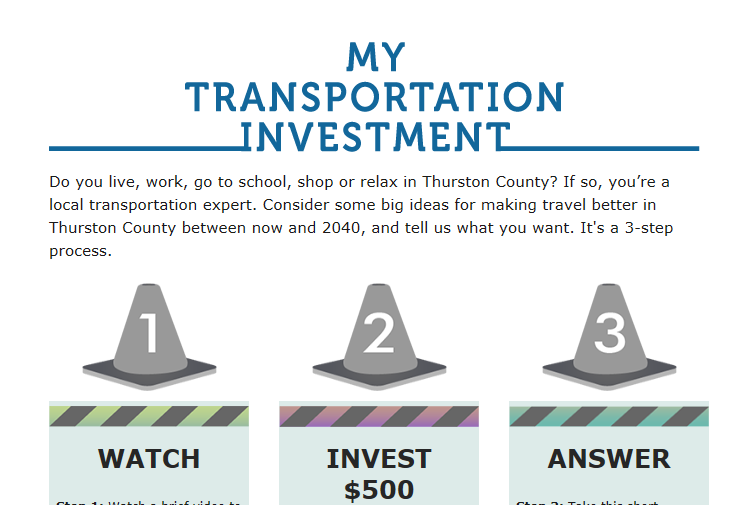 www.ThurstonWhatMovesYou.org
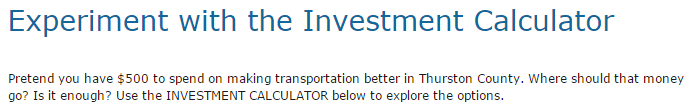 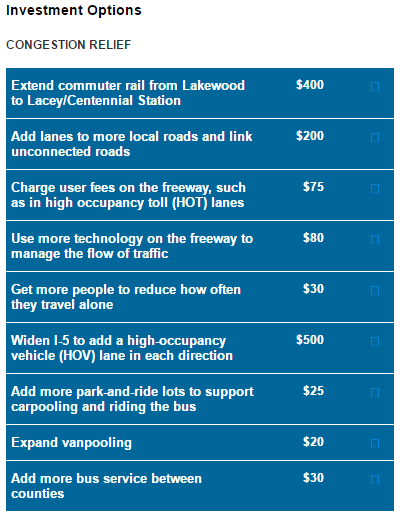 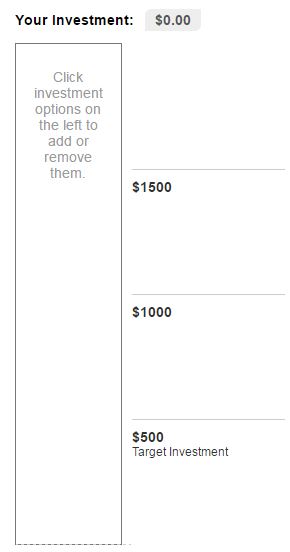 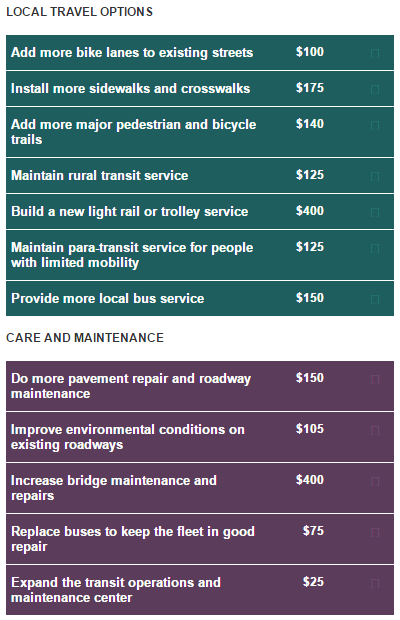 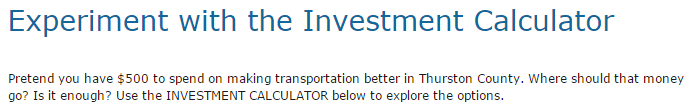 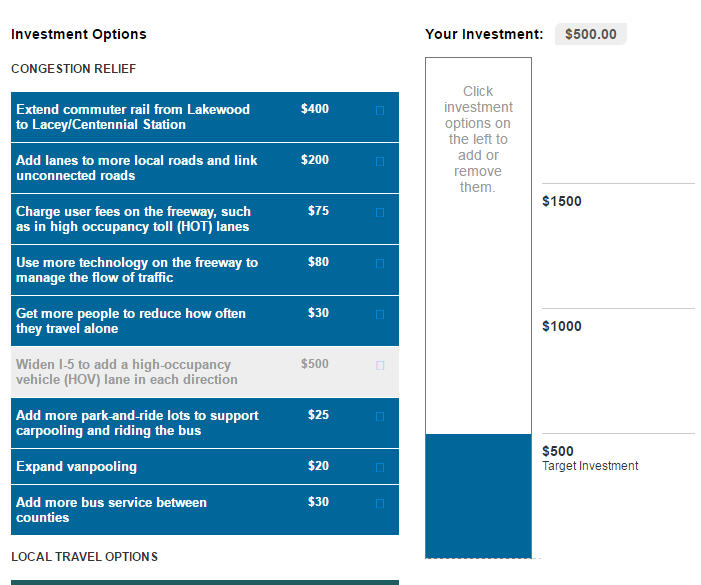 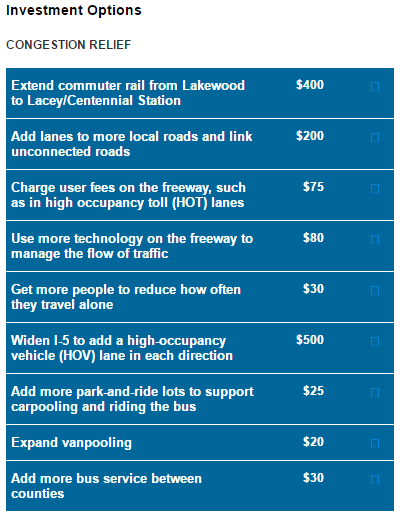 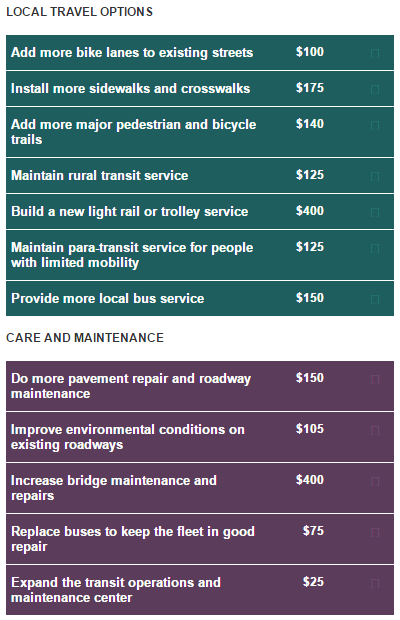 Widen I-5 to add a high-occupancy	$500
vehicle (HOV) lane in each direction
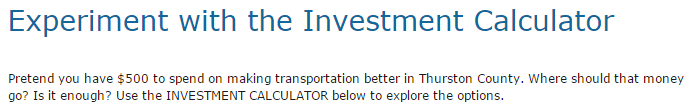 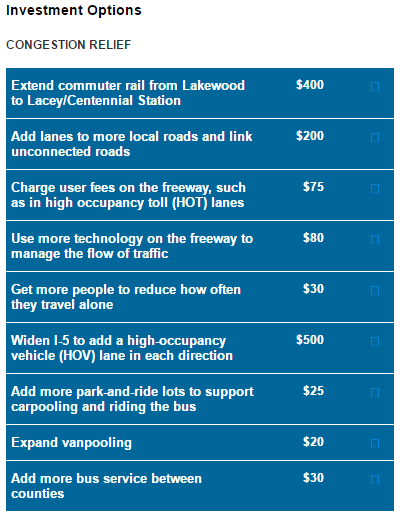 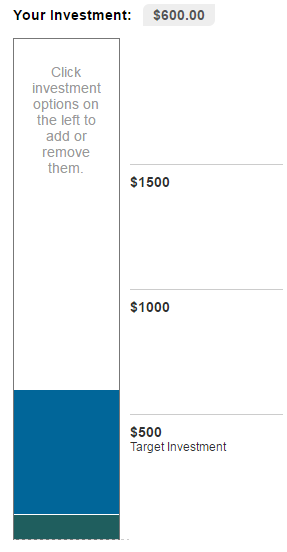 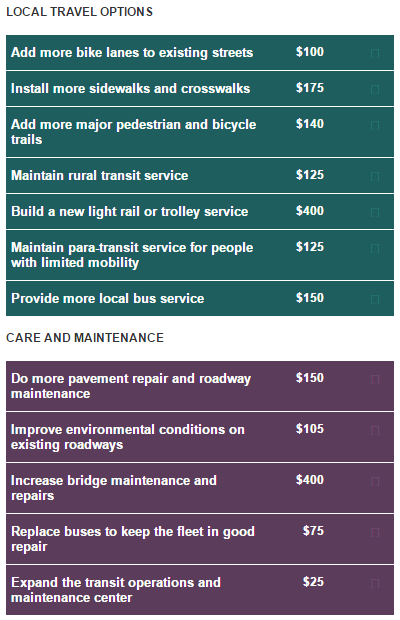 Add more bike lanes to existing streets	$500
Widen I-5 to add a high-occupancy	$500
vehicle (HOV) lane in each direction
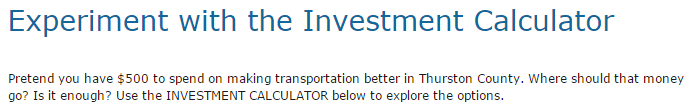 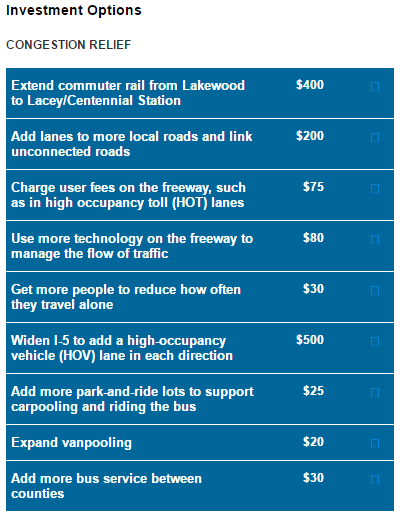 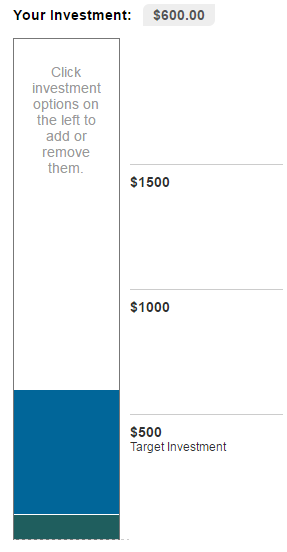 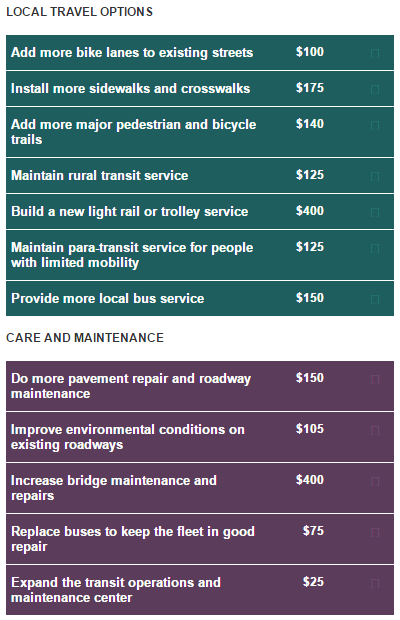 Add more bike lanes to existing streets	$500
Widen I-5 to add a high-occupancy	$500
vehicle (HOV) lane in each direction
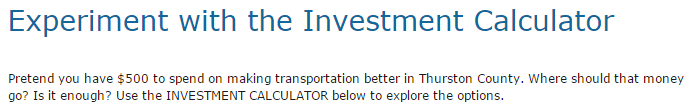 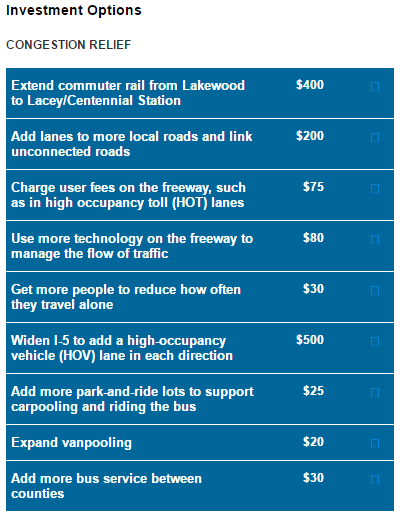 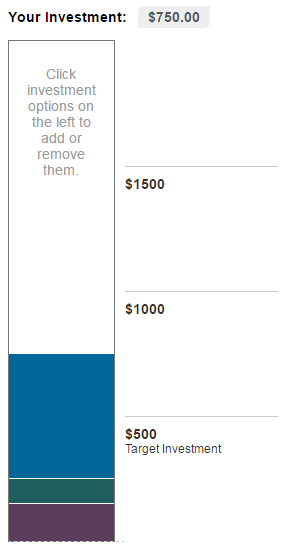 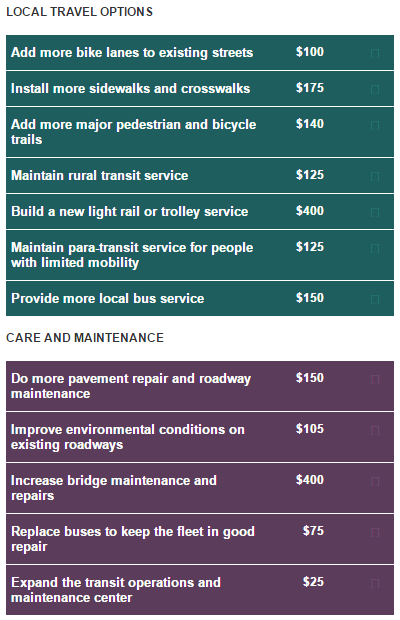 Add more bike lanes to existing streets	$500
Widen I-5 to add a high-occupancy	$500
vehicle (HOV) lane in each direction
Do more pavement repair and roadway	$500
maintenance
HOW MANY?
1,449 Survey Respondents
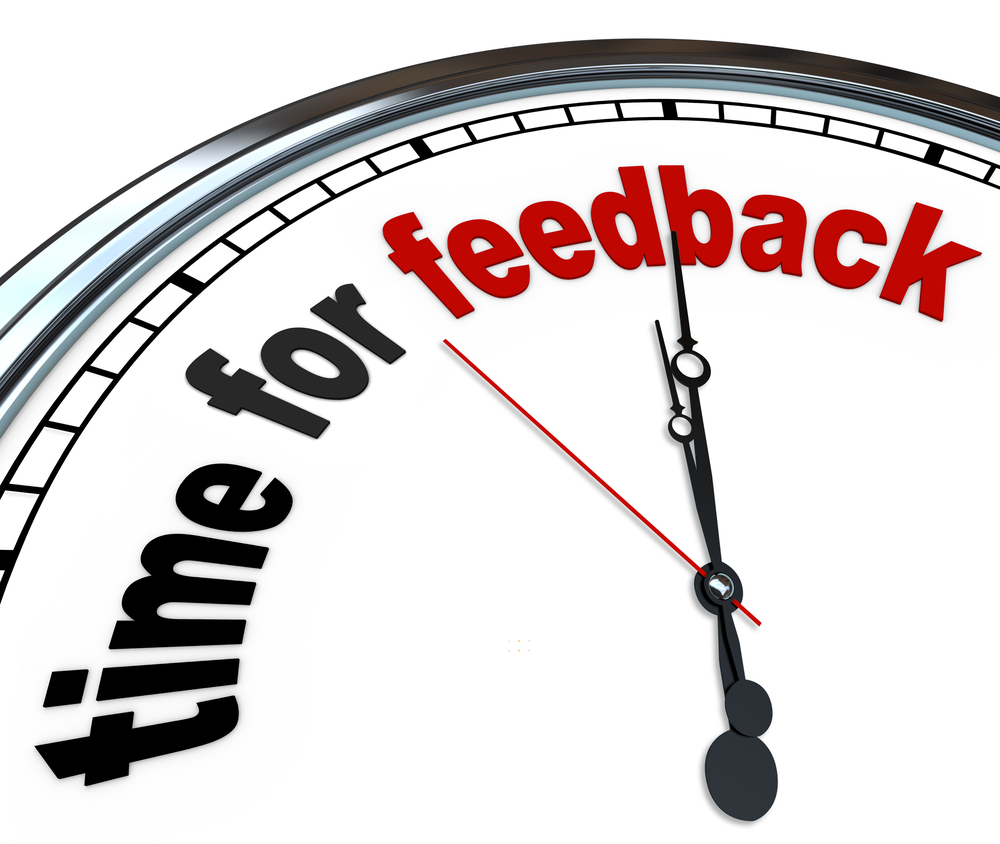 questions 2 & 5:  CALCULATOR
Did it get used?	
	YES … by 75% of respondents
Was it useful?
	YES … 85% said so
question 1:  TOP PRIORITIES
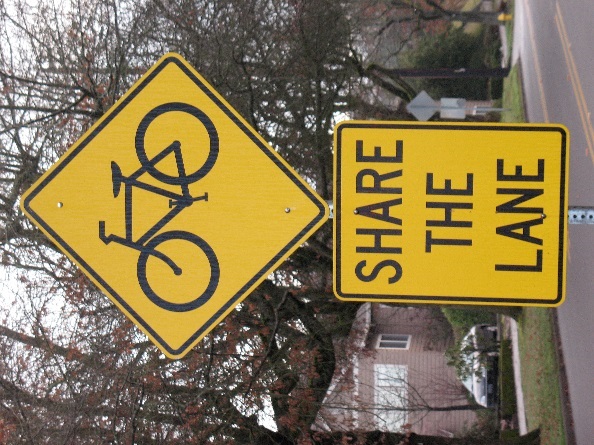 Me (60%+)
Bike Lanes
Sidewalks/Crosswalks
Trails
Pavement Repair
Other (245)
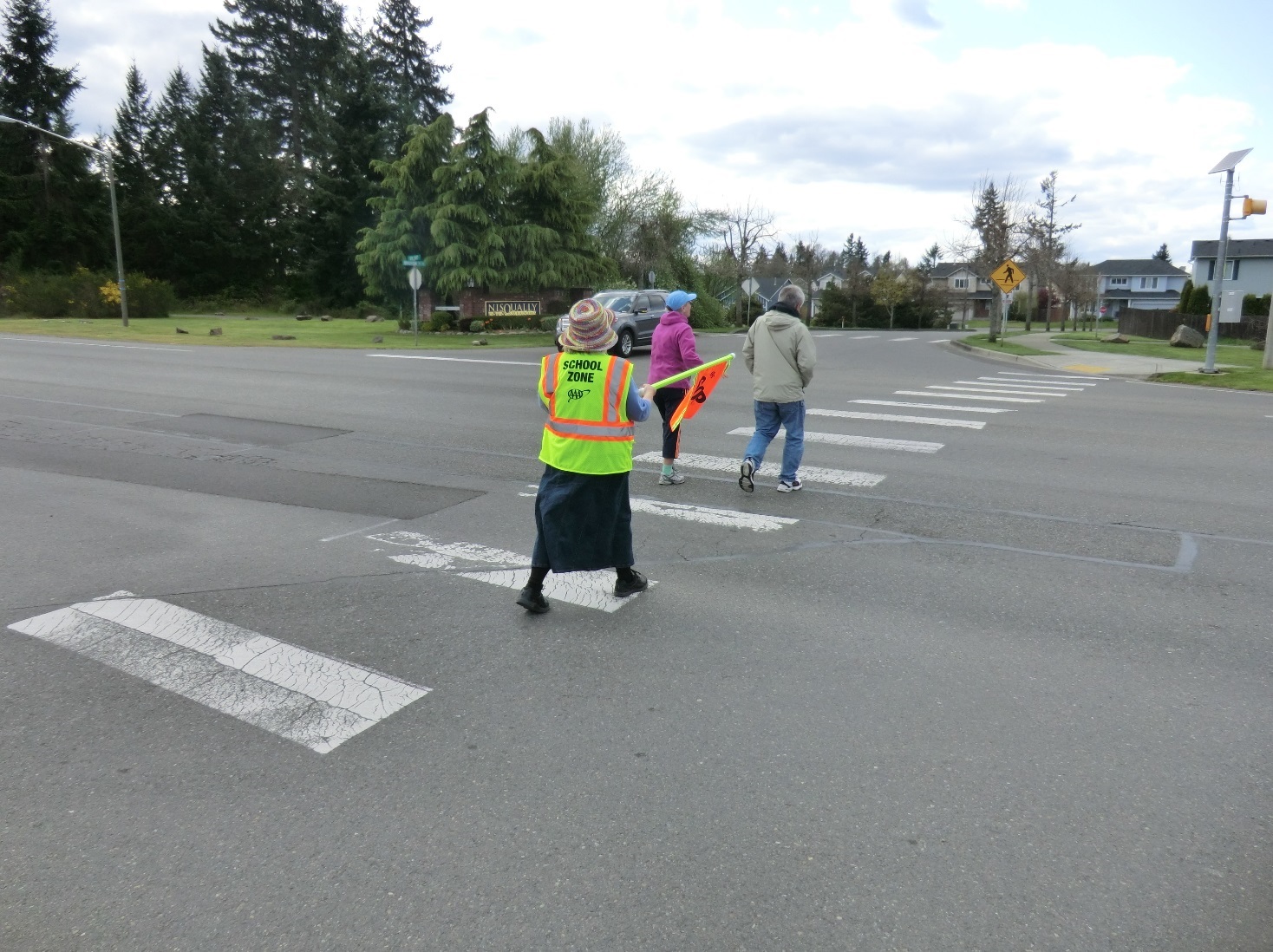 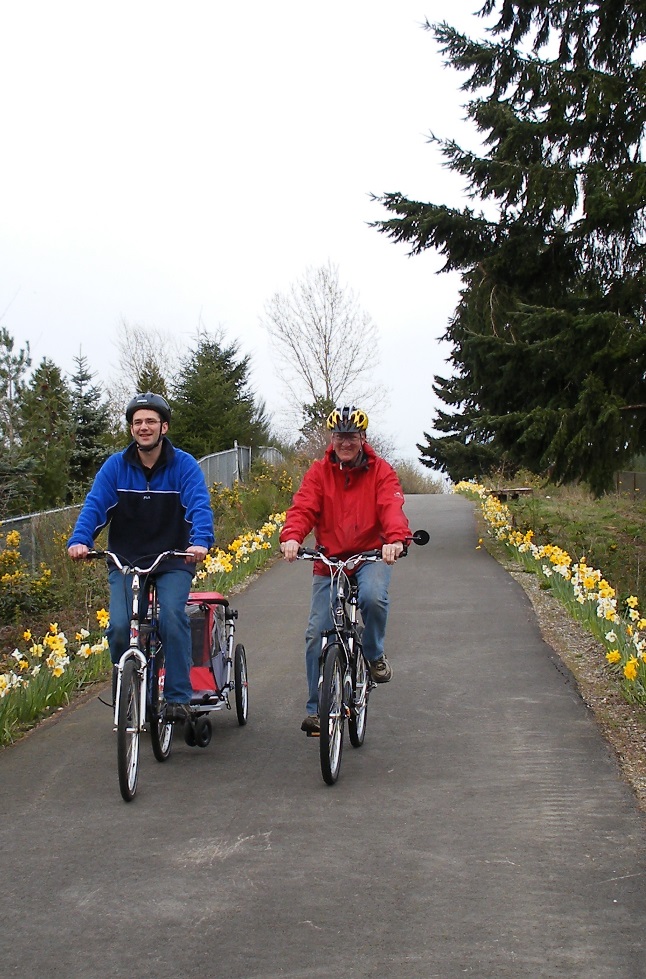 question 1:  TOP PRIORITIES
Me (60%+) Bike Lanes – Sidewalks – Trails – Pavement
Community (60%+)
Transit
Inter-County Bus & Rail
Vanpooling, Park & Ride, Commute Trip Reduction
Para-Transit & Rural Transit
Fleet Repair
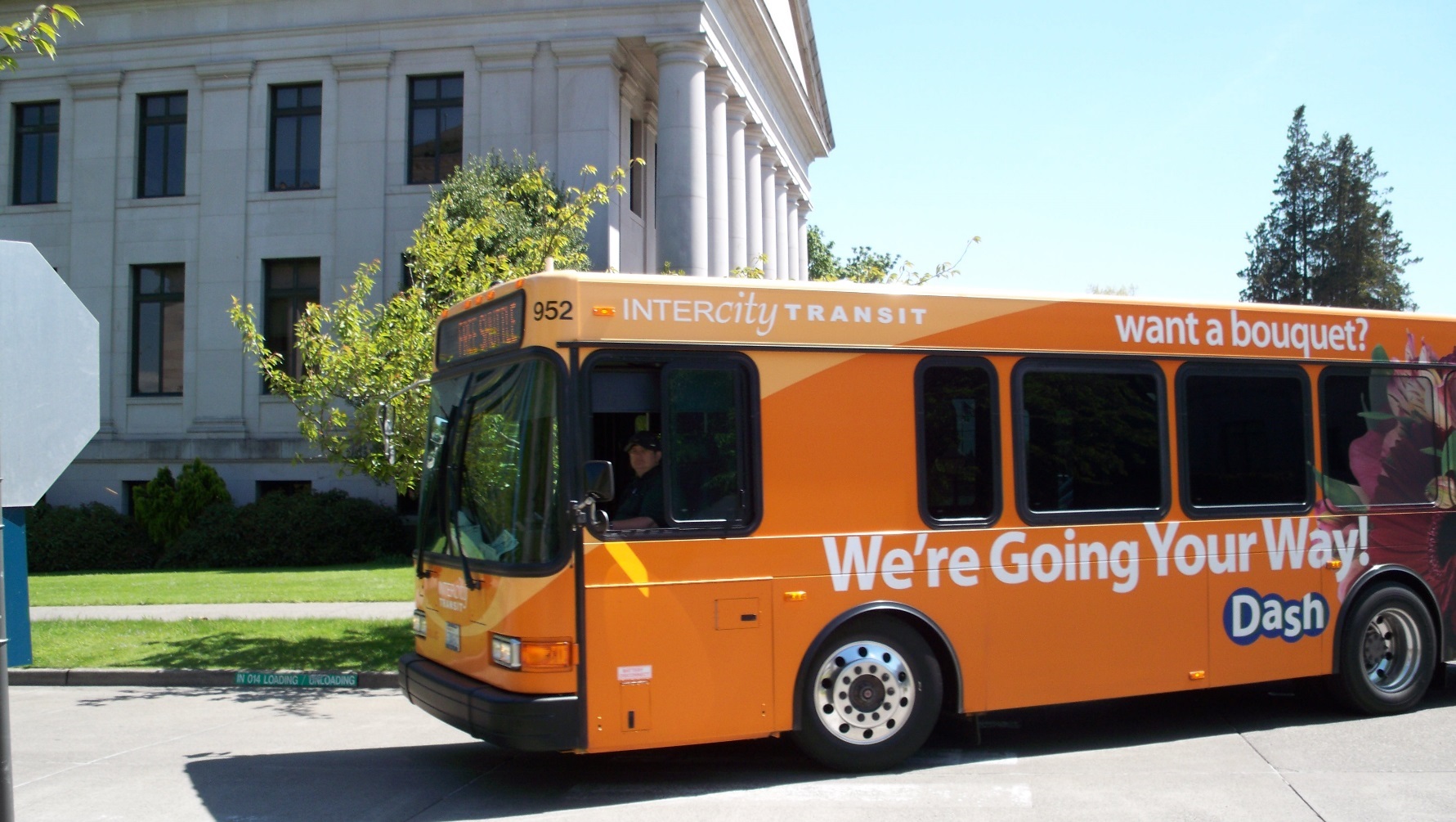 question 1:  TOP PRIORITIES
Me (60% +) Bike Lanes – Sidewalks – Trails – Pavement
Community (60%+) Transit
Commerce
Freeway – Widen
Tech
Fees
Repair – Pavement
Bridges
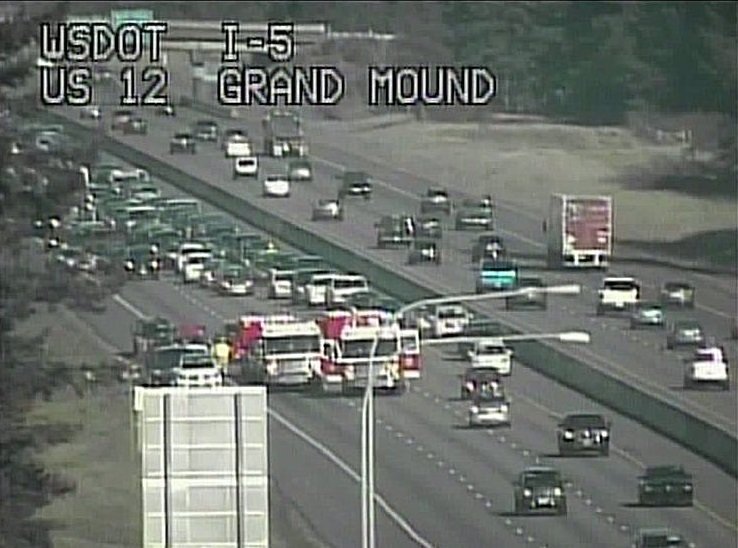 question 7:  PICK JUST 1 BIGGIE
Split Response…
1/3 Commuter Rail
1/3 Combo of Lower Cost
1/4  Light Rail
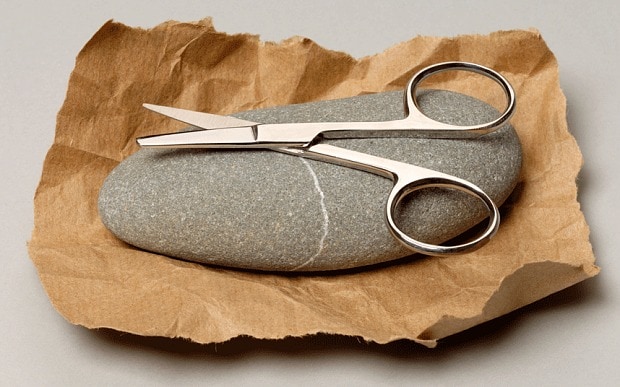 question 9:  IN 10 YEARS…
question 10:  WHY …
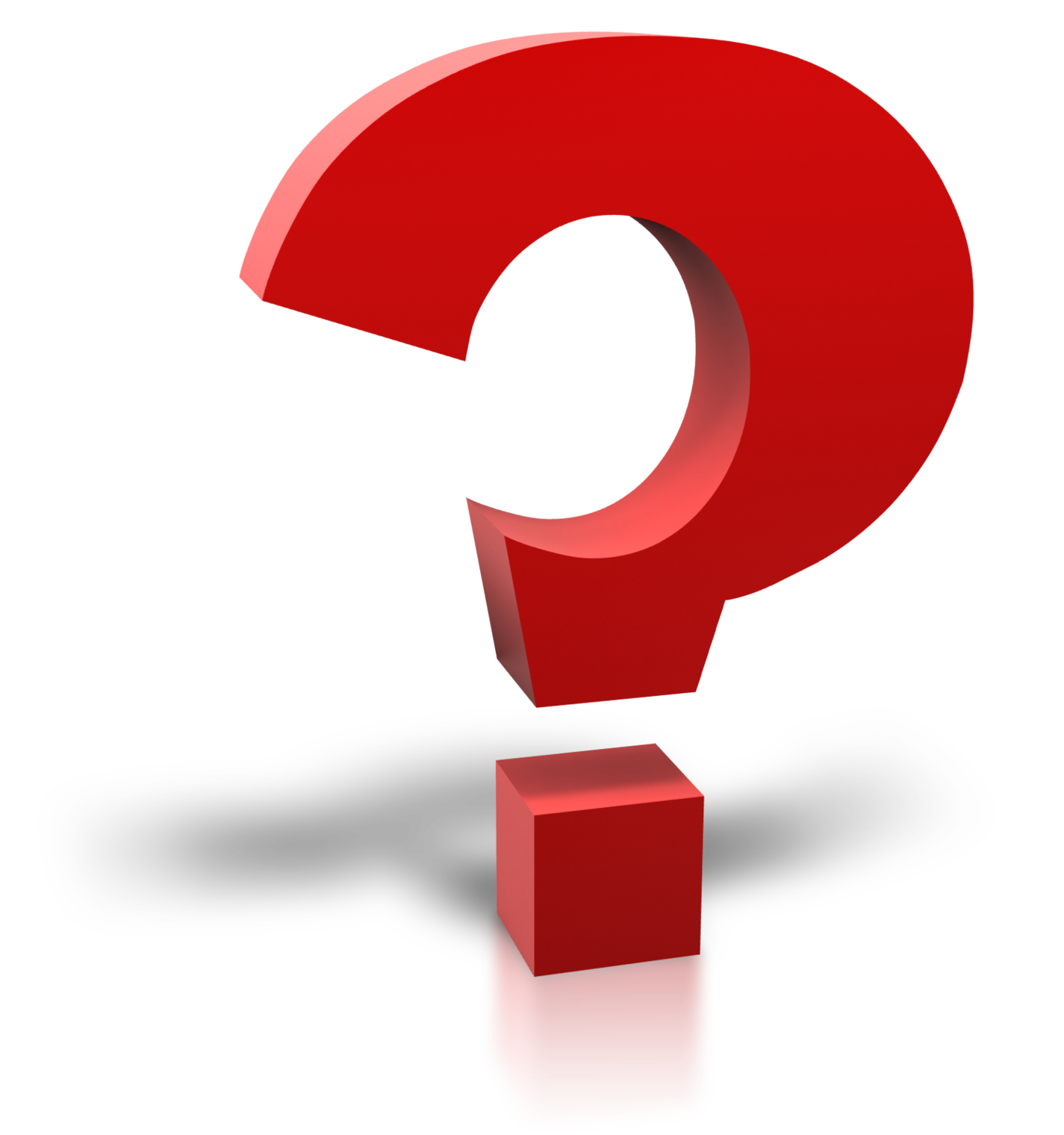 941 Responses
Retiring
Telework
Kids
Fuel Costs
. . .
question 11:  TAX INCREASE
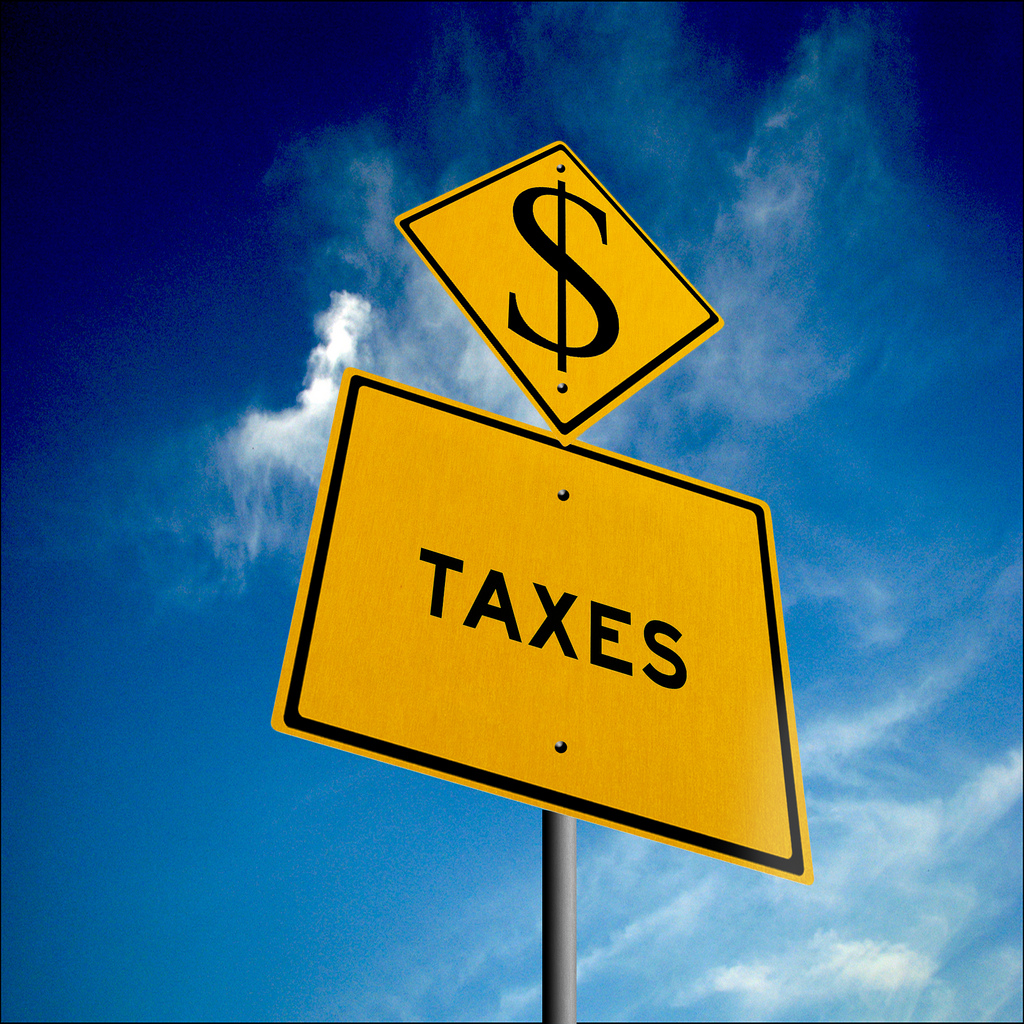 For transportation priorities you feel are important …
YES 66% of respondents
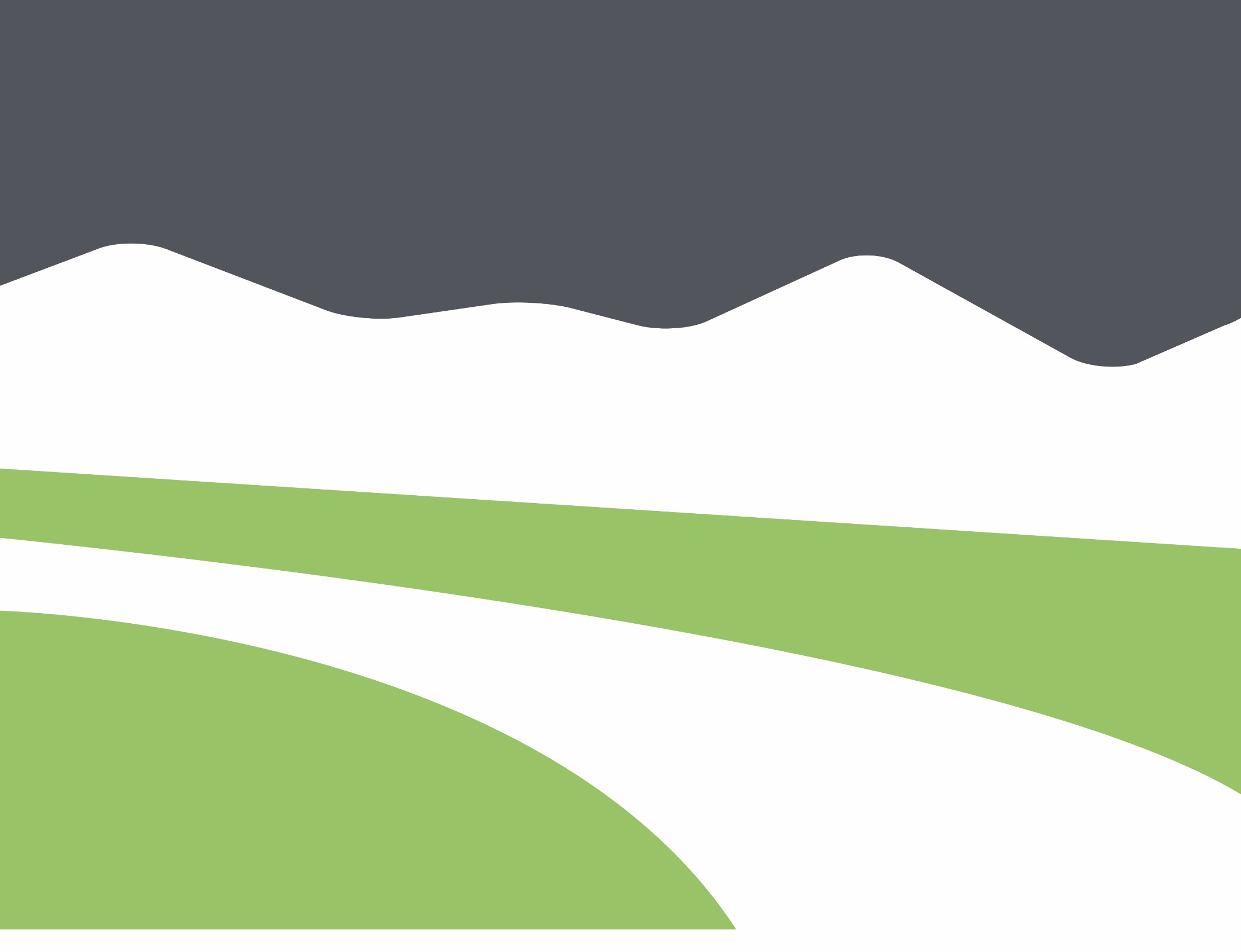 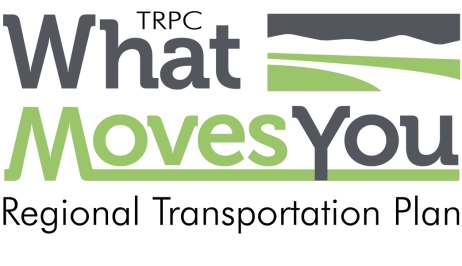 Contact: 	
	Veena Tabbutt
	tabbutv@trpc.org
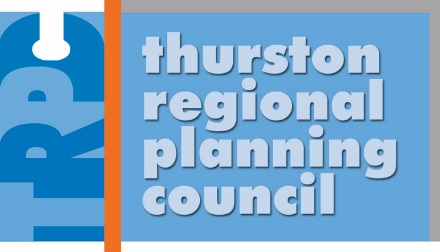